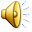 ПРАВИЛА ИГРЫ
1. Абсолютная тишина в зале во время обсуждения.
2. Обсуждение длится 1 минуту.
3. Блиц – турнир  - 3 вопроса по 20 секунд.
4. 10 – раундов. 
5. Можно взять 1 дополнительный раунд.
6. Досрочный ответ зарабатывает дополнительную минуту. 
7. Капитаны команды отвечают сами или дают слово игроку (автору  версии)
8. За каждый правильный ответ 1 балл.
9. Команда имеет право 1 раз взять помощь мэтров (зала).
Музыкальная пауза
Что такое силуэт?
«Черный ящик»
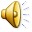 Одежда большинства древних народов – египтян, персов, греков – не имела этого.  Они появились  значительно позднее. В средневековую  европейскую одежду это пришло из Византии и имело порой саму разнообразную форму. В ХV – XVI вв. Это пышно украшалось: их прошивали тесьмой, простегивали узором, делали с прорезями. 
 В начале ХIX века это могло быть широким и пышным и иметь много названий (жиго, бараний окорок, слоновые).
 В ХХ веке явствовало стремление оживить одежду с помощь выразительной формы этого. Появились «фонарики», «крылышки». Итак, что лежит в чёрном ящике?
Как отличить сырое яйцо от вареного?
«Черный ящик»
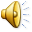 В чёрном ящике находится приправа, необходимая для улучшения вкуса пищи. Она требуется для консервирования, квашения овощей. С древнейших времён она ценилась высоко. А так как она часто оказывалась недоступной для народа, возникали народные бунты. Эта приправа способствует удержанию воды в организме, служит материалом для образования в желудке соляной кислоты, благодаря чему пища лучше переваривается, а вредные микробы погибают. Что это за приправа?
Как ускорить варку фасоли?
Что спрятано в бабушкином сундучке? Характеристика: хорошо стирается, очень прочная, в жару создаетощущение прохлады. Недостаток – сильно мнется.
Ткань с гладкой, блестящей поверхностью. Из которой шьют пижамы, халаты.С его помощью определяют географическое положение страны, города, села, реки и т.д.
Укороченная и облегчённая винтовка. Застежка особой конструкции на комбинезонах, рюкзаках и т.п.
Неширокая оборка, которая используется для отделки платьев, блузок, нижних юбок. Предмет, необходимый в игре в бадминтон.
Мягкая, очень эластичная кожа, выделываемая в основном из шкур овец и козы. Используется для изготовления галантерейных изделий. Например, перчатки, верх обуви.Порода охотничьих собак северной лесной зоны.
Головной убор, являет собой компромисс между цилиндром и фетровой шляпой.Незаменимая вещь в походе, в нём готовят пищу на костре.
Кому принадлежат слова: «Всякая мода выходит из моды, стиль же – никогда»? Ей же принадлежит модель вечно изящного маленького черного платья, она же автор знаменитых духов?
Вид галстука.Насекомое с красивыми крыльями.
Мягкая, рыхлая, тяжёлая хлопчатобумажная ткань с ворсом, применяется для шитья белья, в основном детской одежды.Их любят рассказывать охотники, рыбаки, преувеличивая свои трофеи.
Городской газонный цветок жёлто-оранжевого цвета с характерным запахом?                                                            Бархатная ленточка чёрного цвета, которую женщины носили на шее, чтобы оттенять белизну.
Маленькие разноцветные стеклянные шарики или металлические зёрна разной формы со сквозными отверстиями; используются для вышивания, украшения женских нарядов. Его не рекомендуется метать перед свиньями.
БЛИЦ-ТУРНИР
1. Олицетворение семьи, которое Буратино проткнул носом? 
2.Высочайшее достижение сказочного общепита? 
3.Самый круглый сказочный герой?
Во второй половине  ХVIII  столетия  испанцы и португальцы увлекли  местных жителей петушиными боями. Появлению,  какого напитка способствовали эти события?
АНАГРАММА
Какие ассоциации возникают у вас, когда вы слышите выражение «Новый год»? Заполните анаграмму.
Чайная пауза